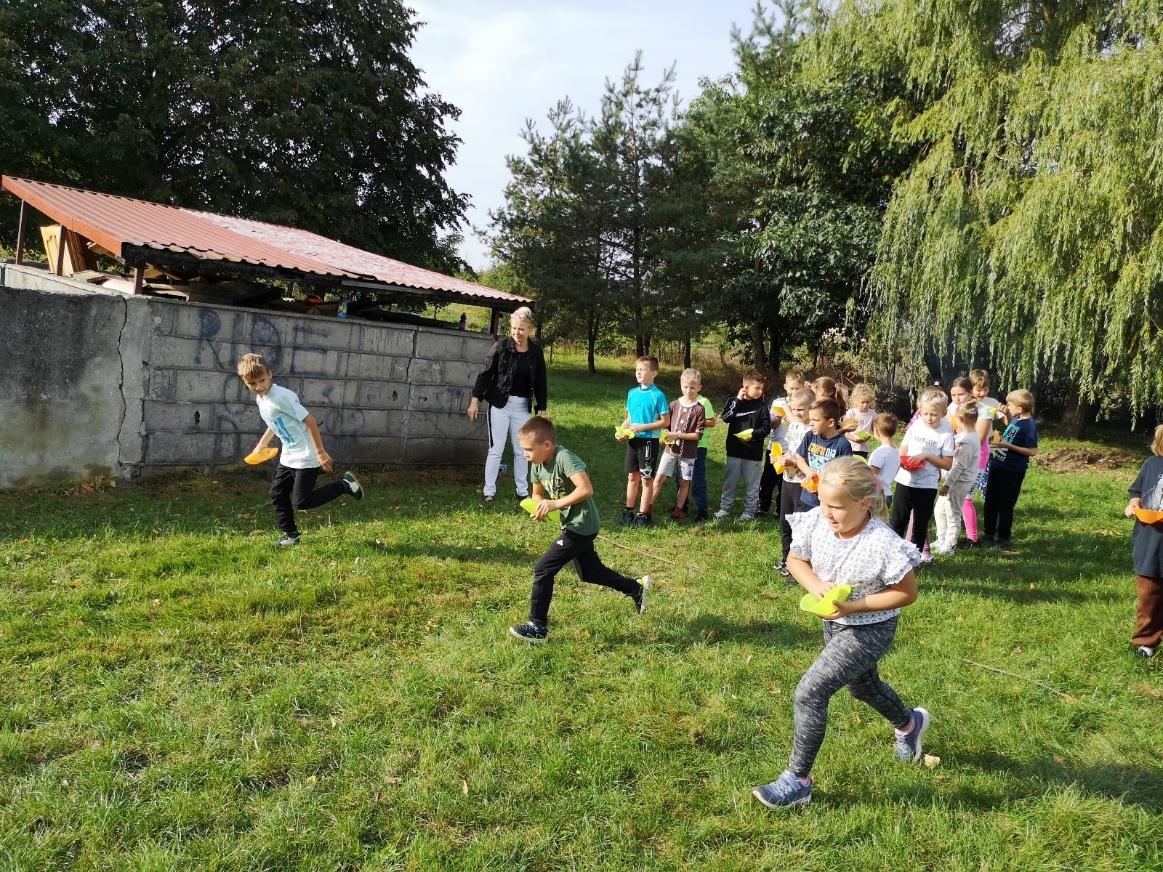 Europejski Dzień sportu
Szkoła Podstawowa im. Gen. Józefa Wybickiego 
W Gostkowie
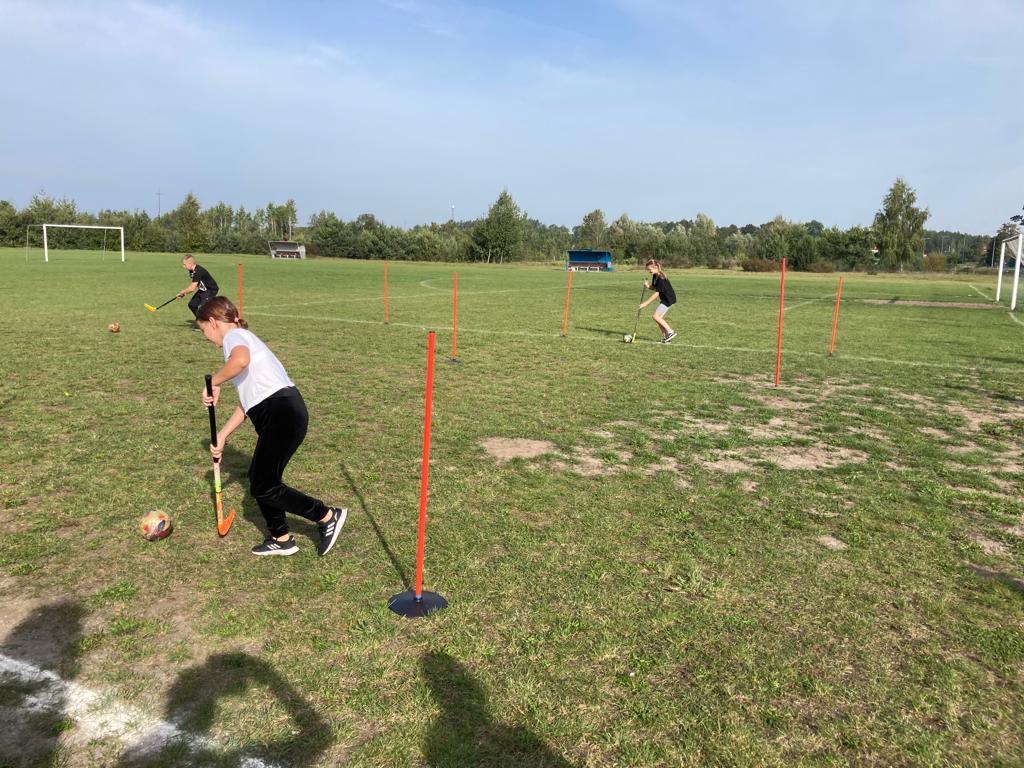 Szkoła Podstawowa w Gostkowie po raz pierwszy wzięła udział w obchodach Europejskiego Dnia Sportu. 29.09.2023r. uczniowie naszej szkoły rywalizowali i dobrze się bawili w konkurencjach sportowych i nie tylko, które przygotowali i dobrali odpowiednio do wieku wychowawcy.
Uczniowie z klas I-III wzięli udział:- w jesiennych sztafetach;- zabawach ruchowych z chustą animacyjną;- ćwiczeniach w plenerze w ramach integracji bilateralnej;
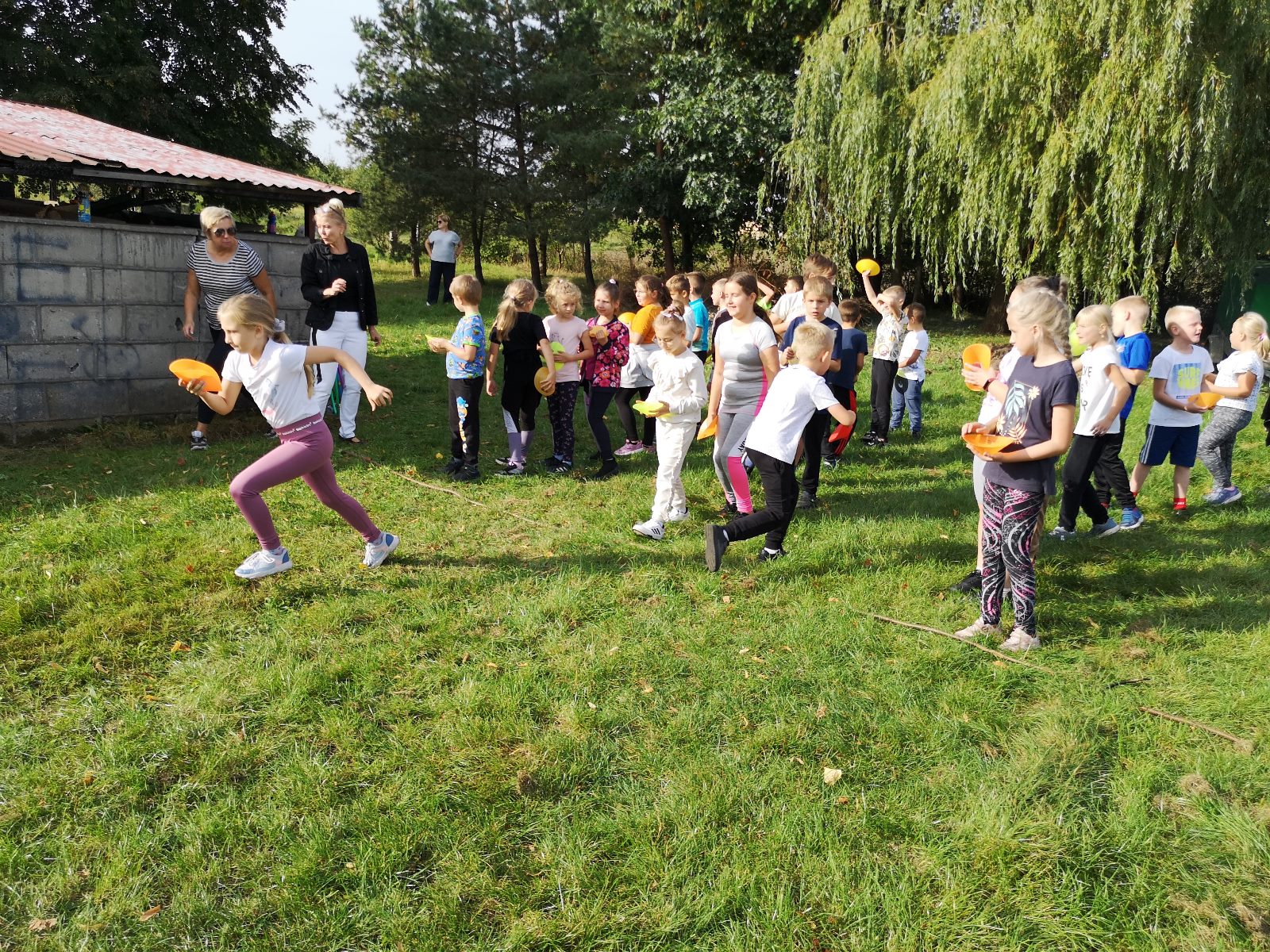 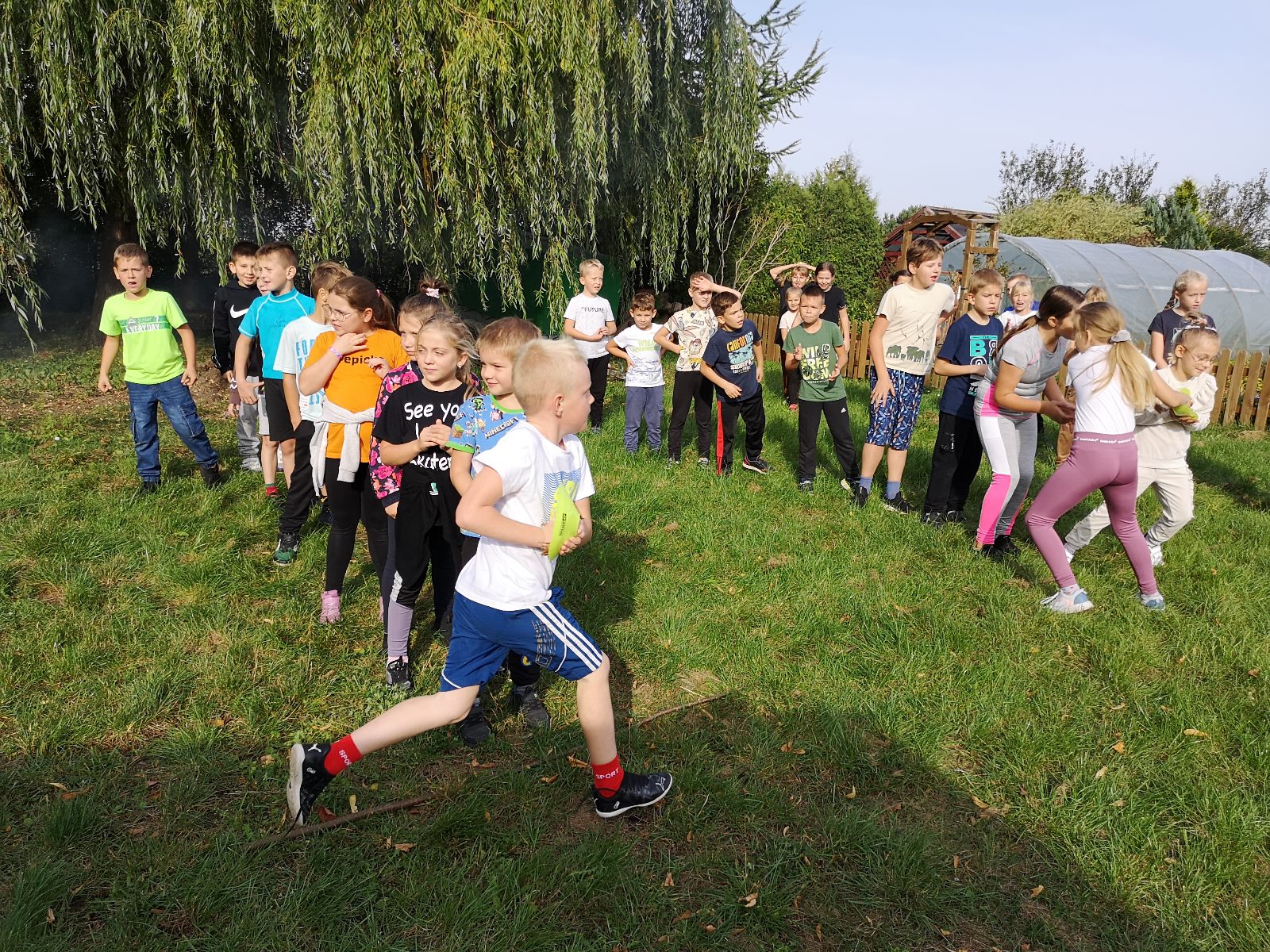 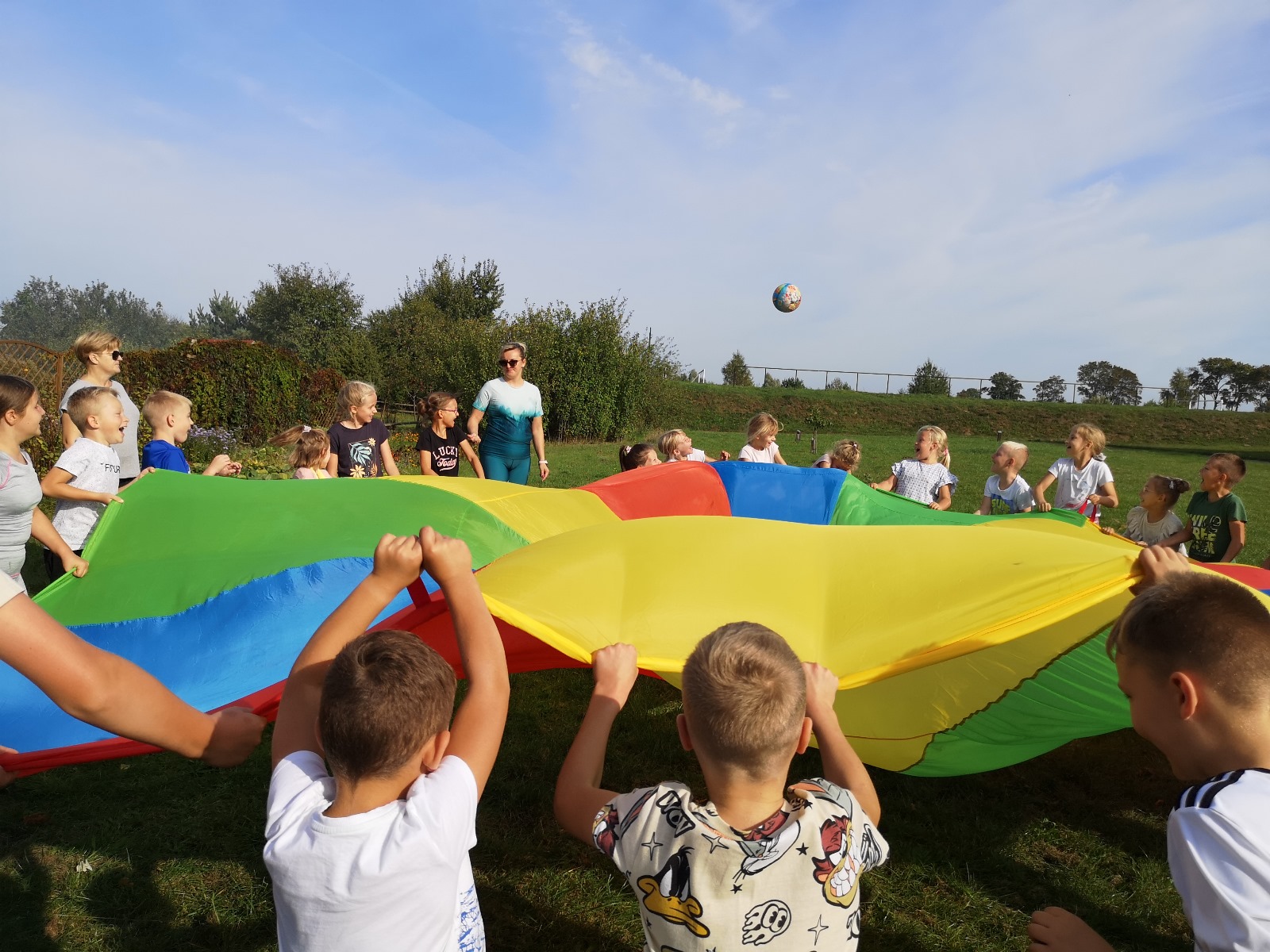 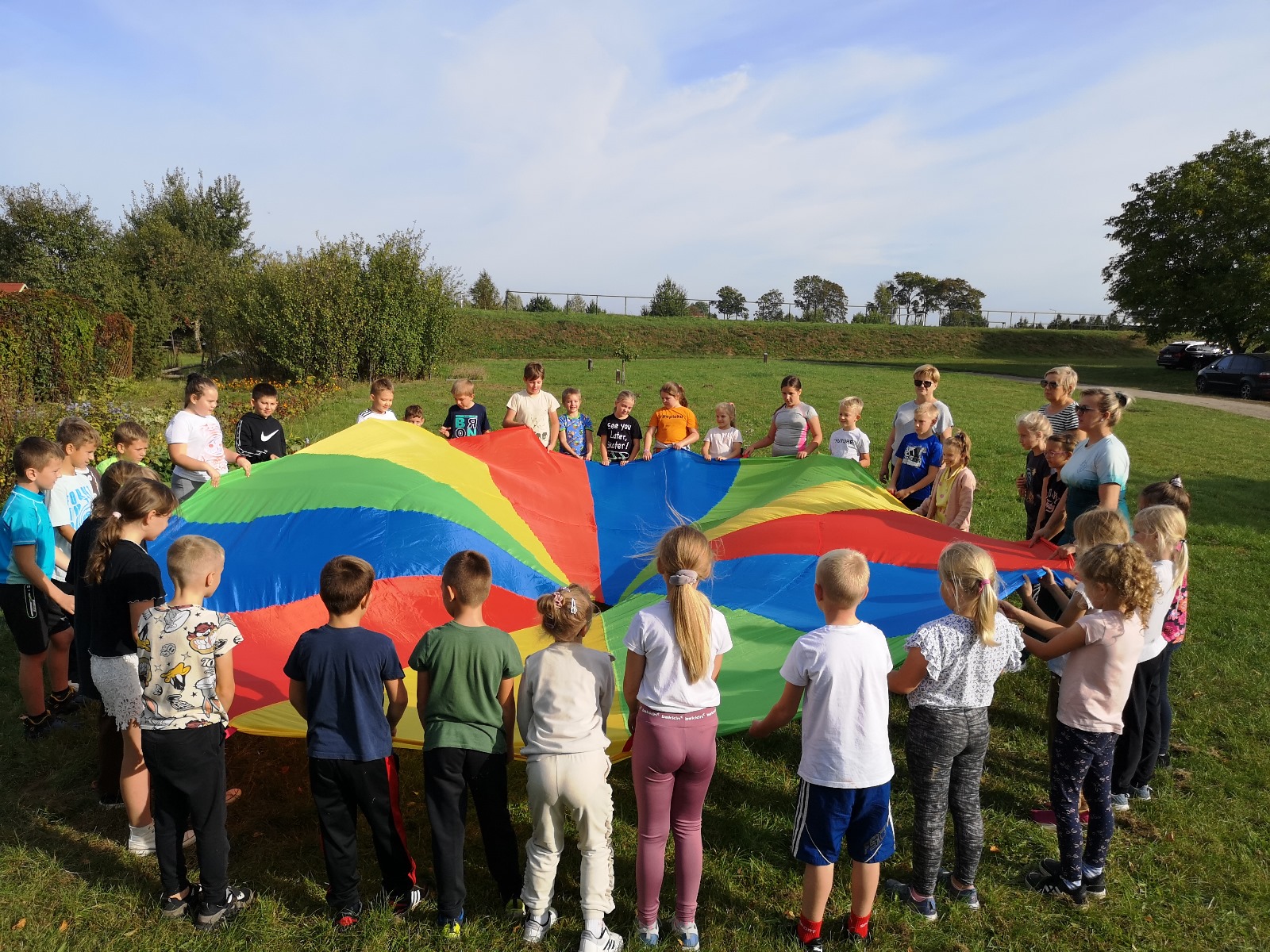 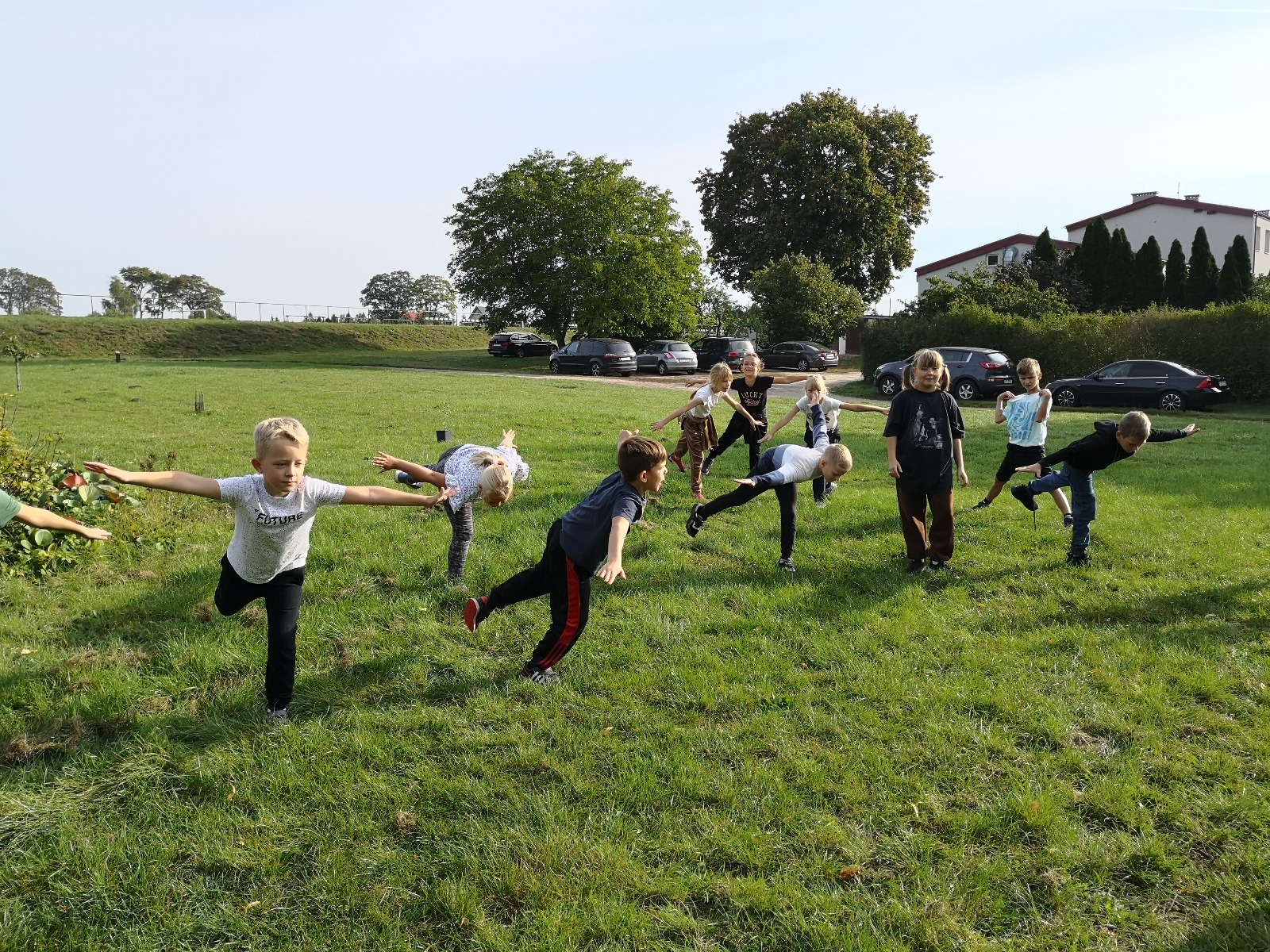 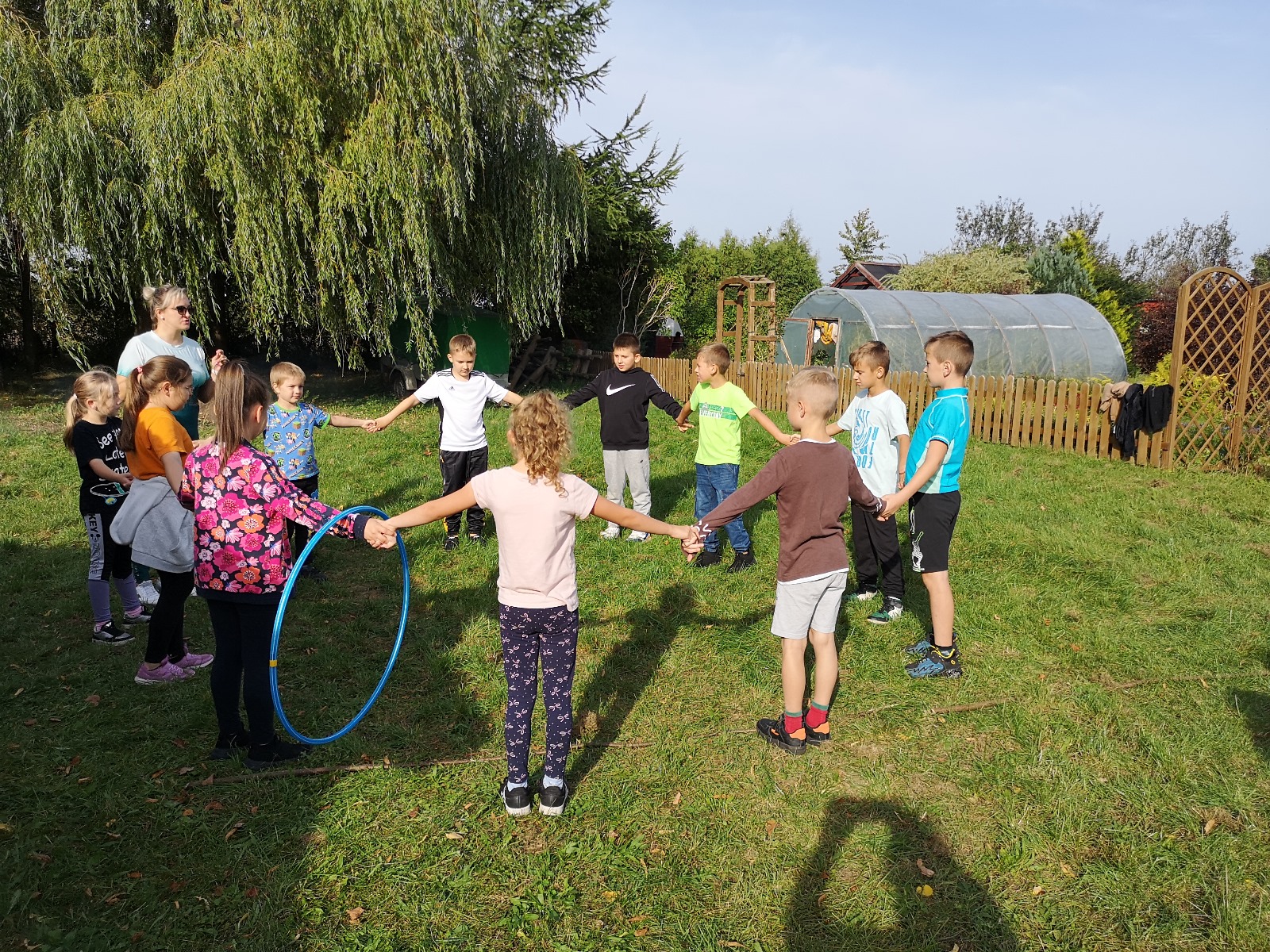 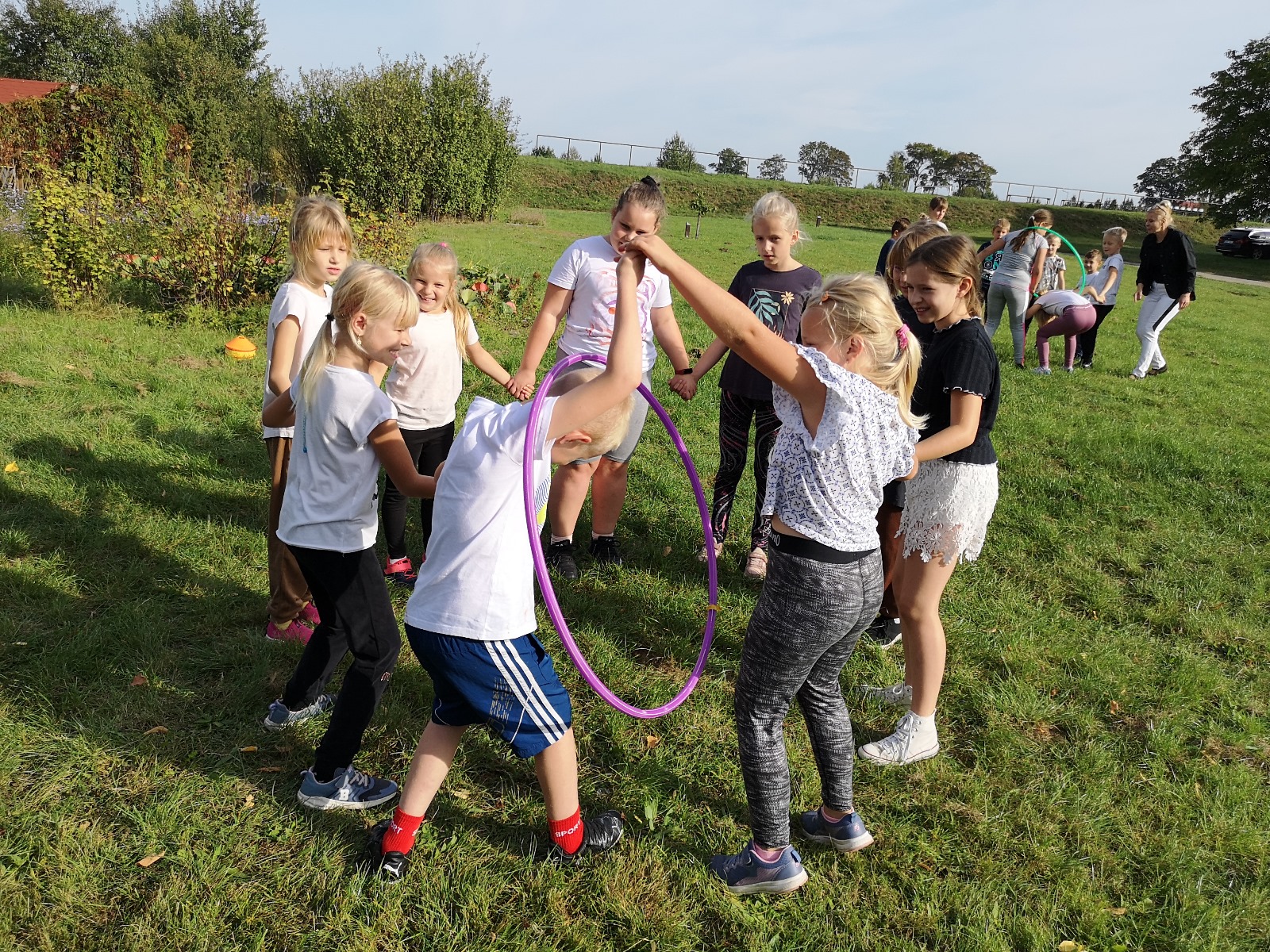 Uczniowie klas IV-VI wzięli udział:- w wyścigach rzędów- w grze w „Palanta”
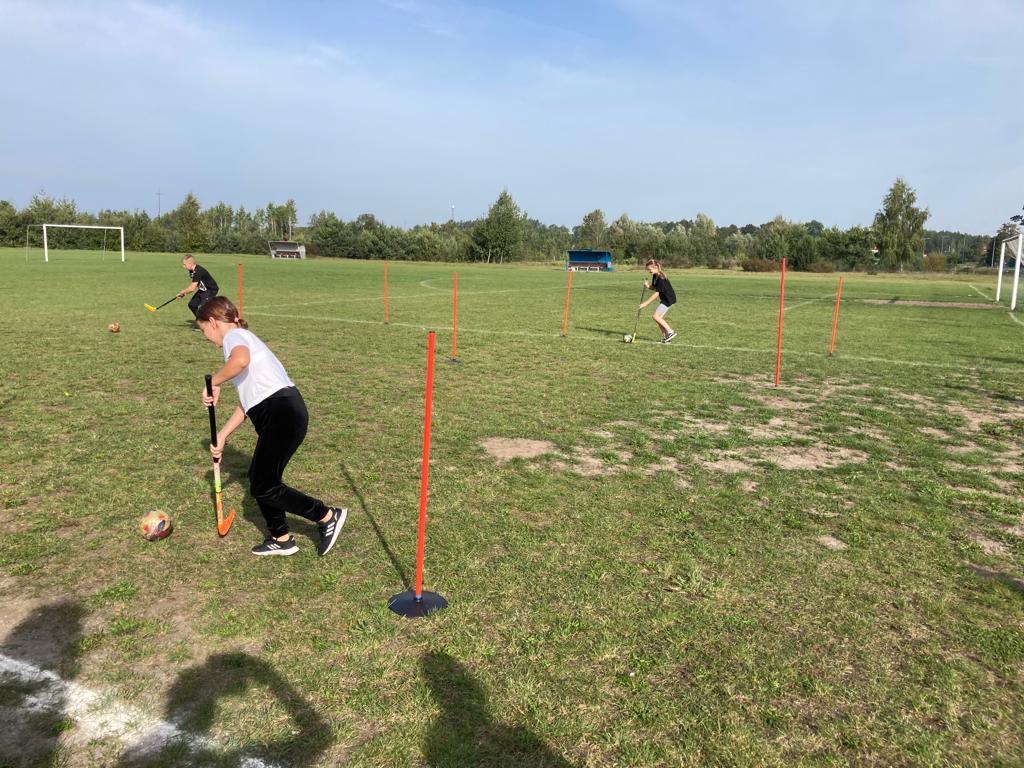 Klasy VII i VIII w tym czasie były na zajęciach zielonej szkoły, ale również przyłączyły się do akcji. Wzięli udział:- w turnieju Darta;- w meczu piłki nożnej;- w turnieju tenisa stołowego;- w turnieju w „piłkarzyki”;
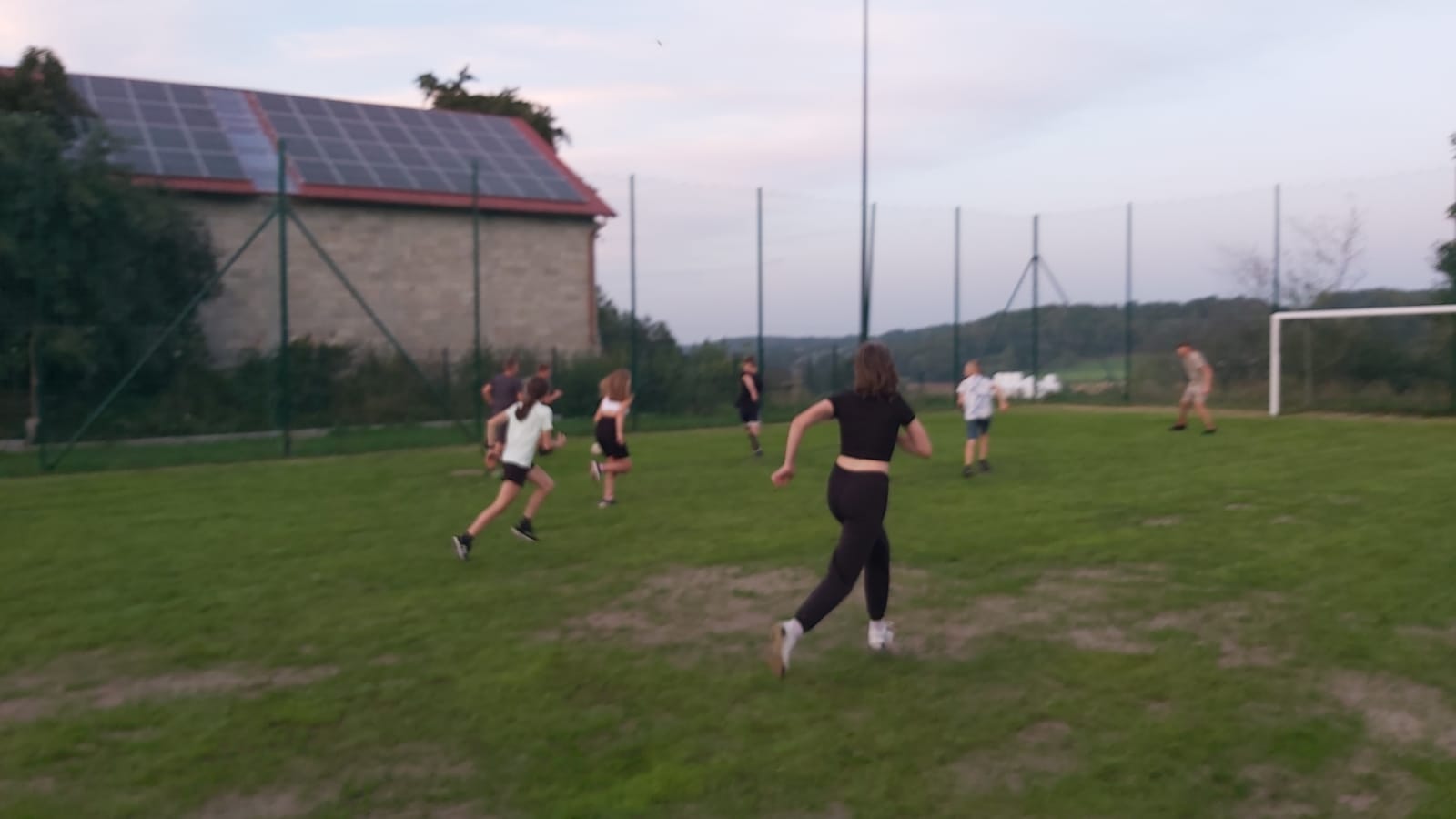 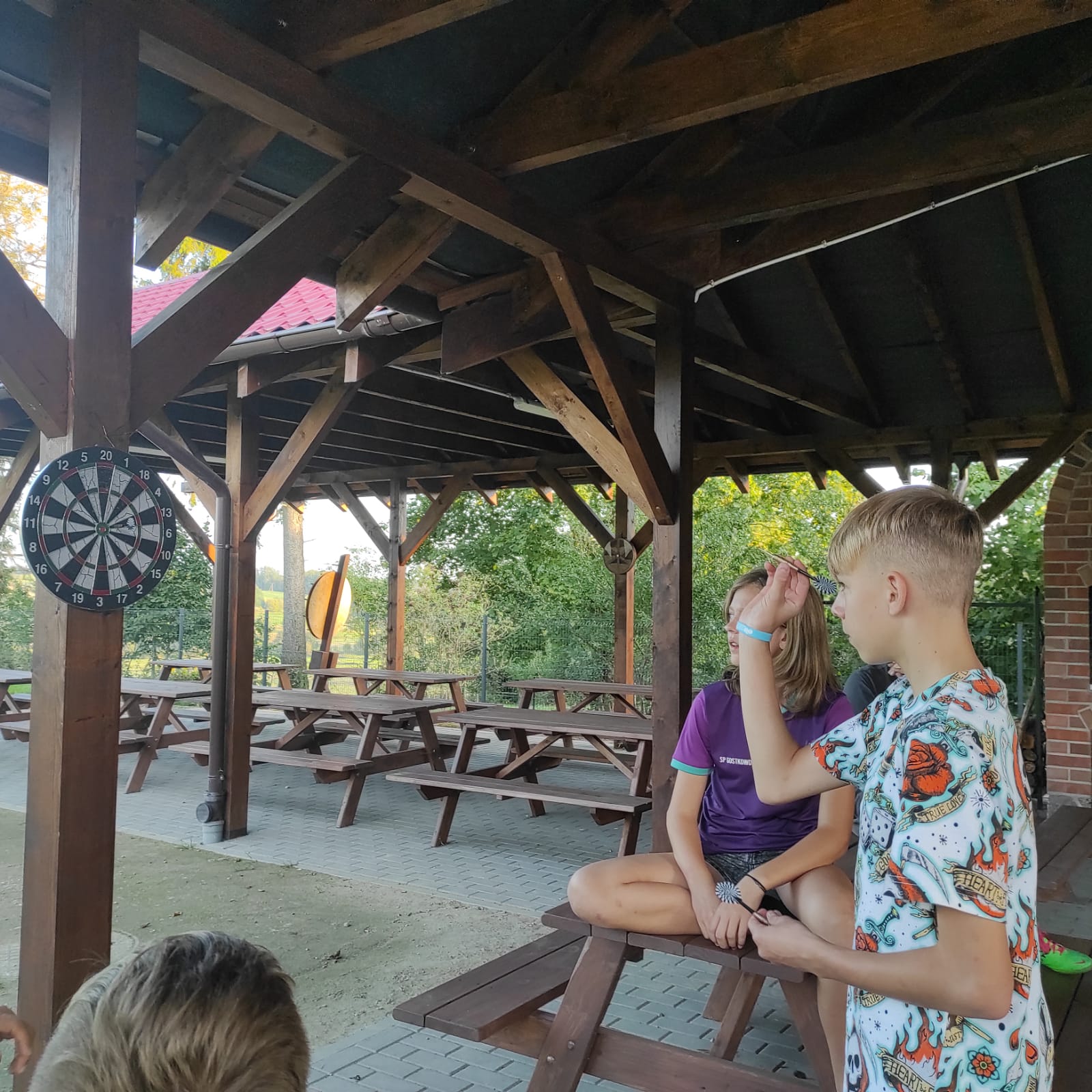 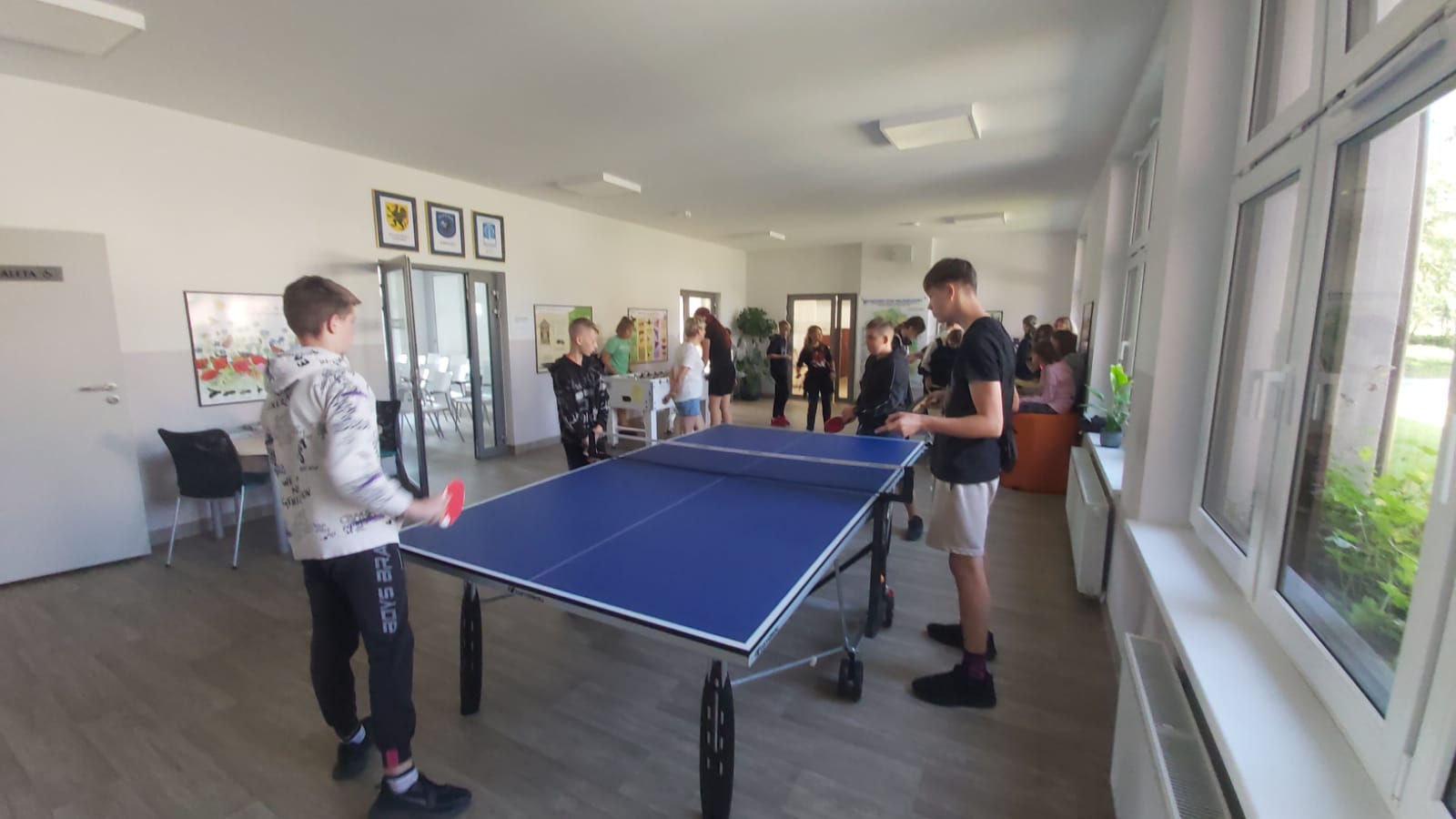 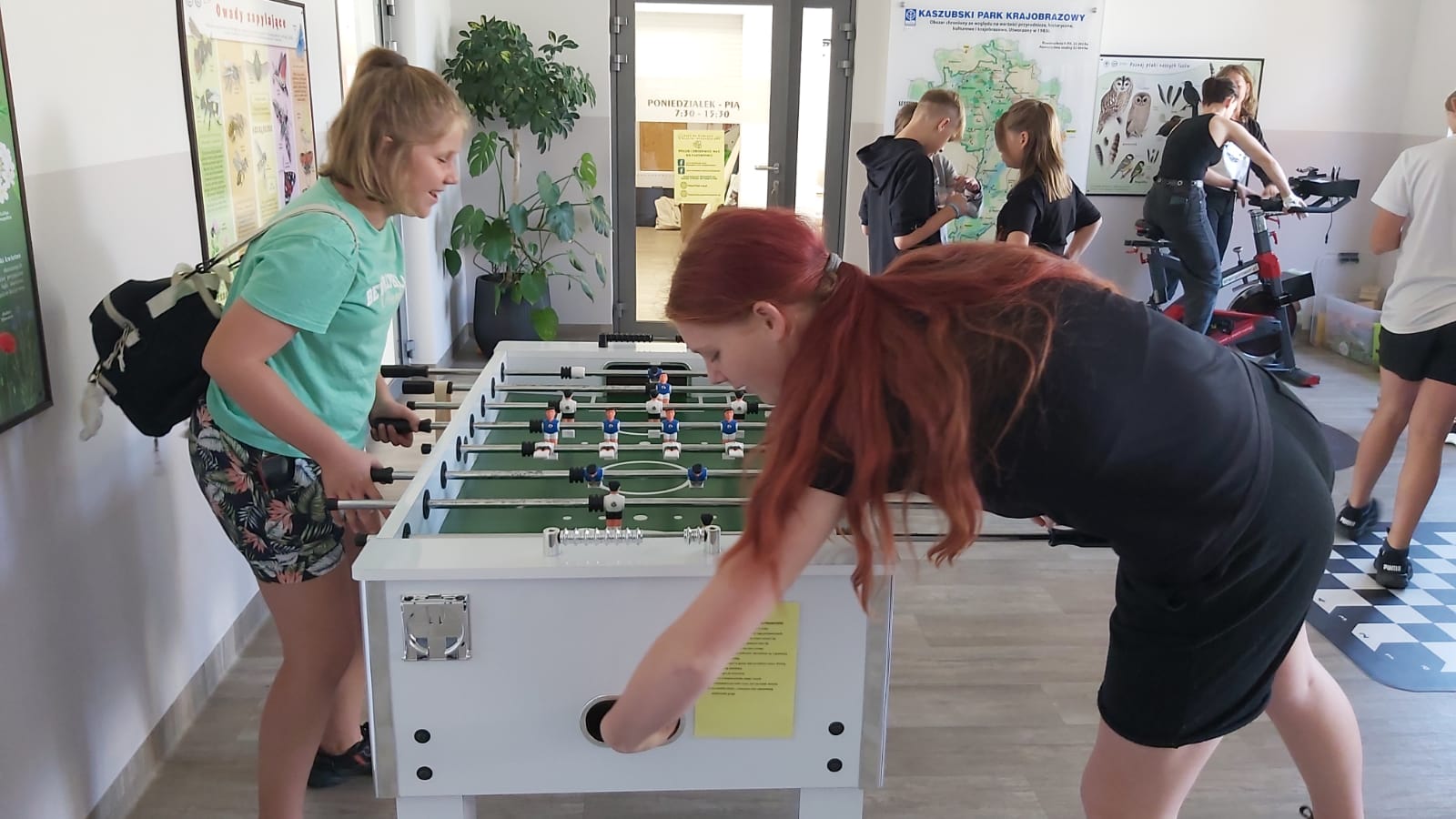 Na zakończenie każda klasa otrzymała symboliczny puchar.
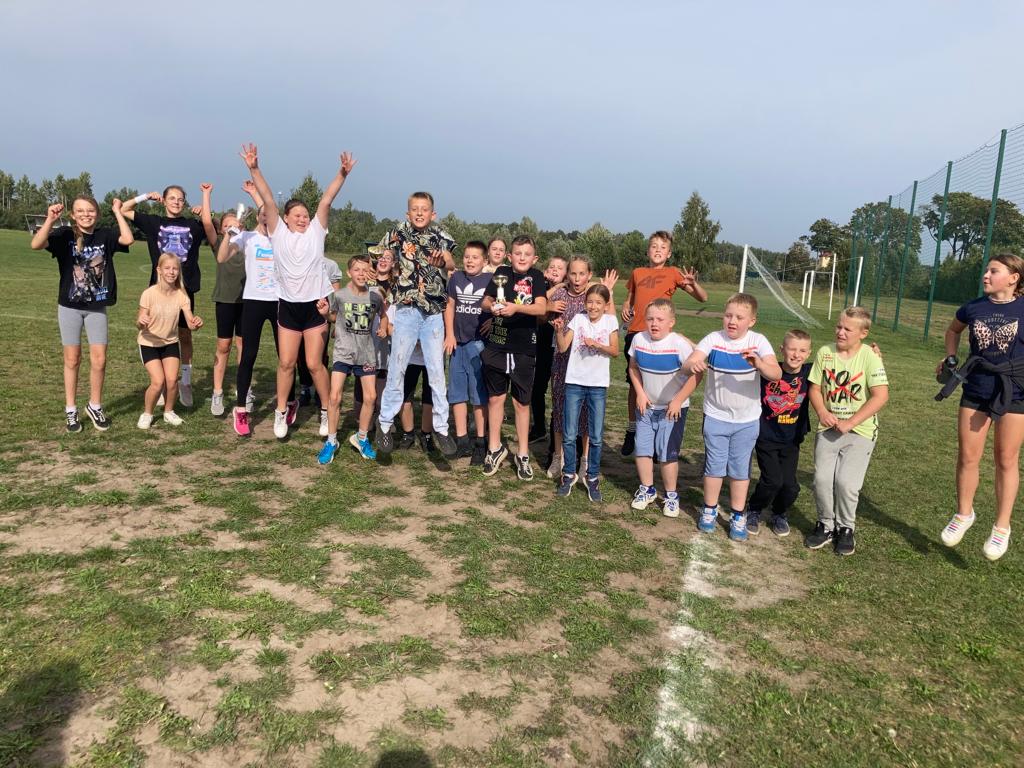 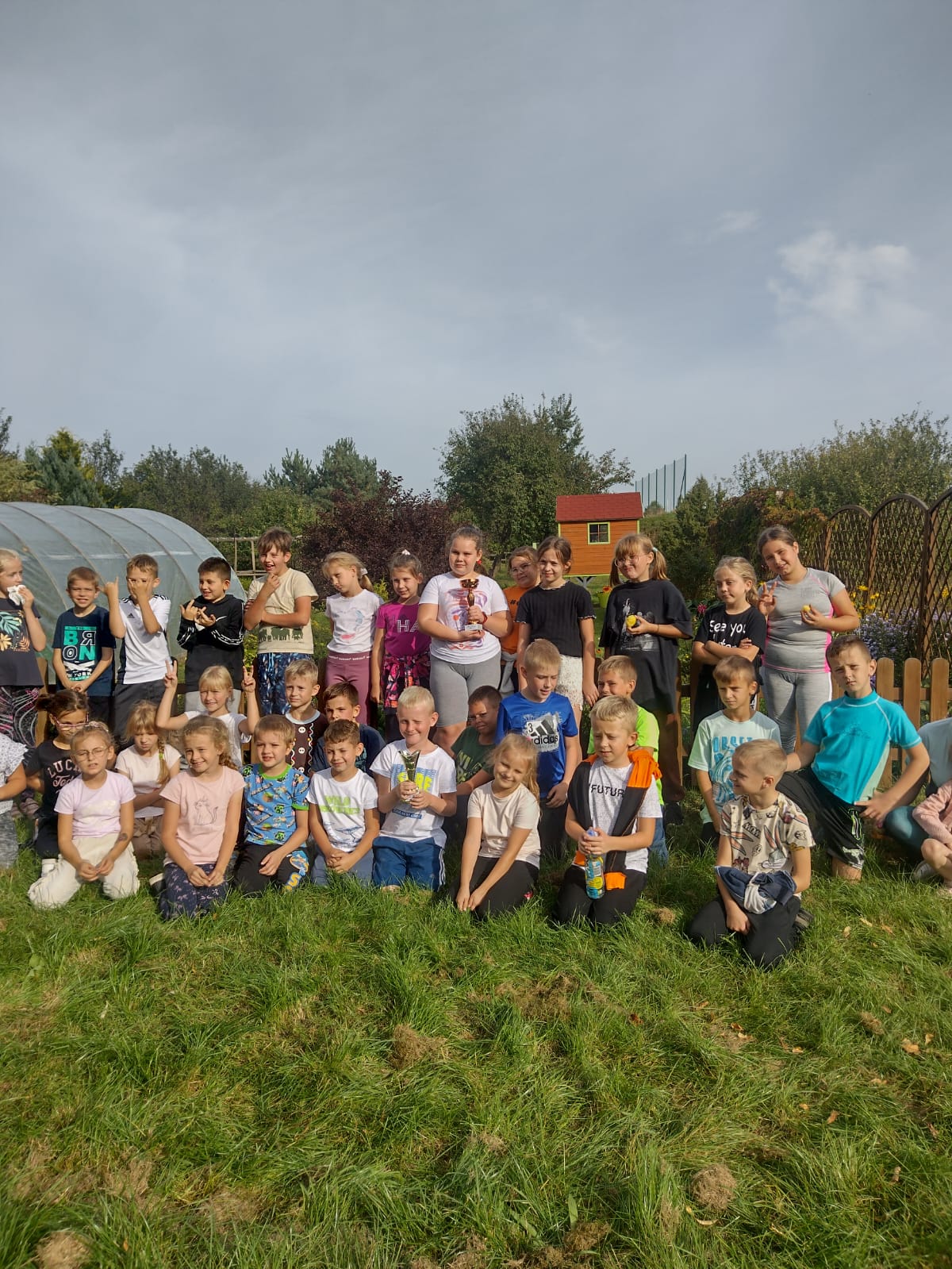 Do zobaczenia za rok w kolejnej edycji Europejskiego Dnia Sportu
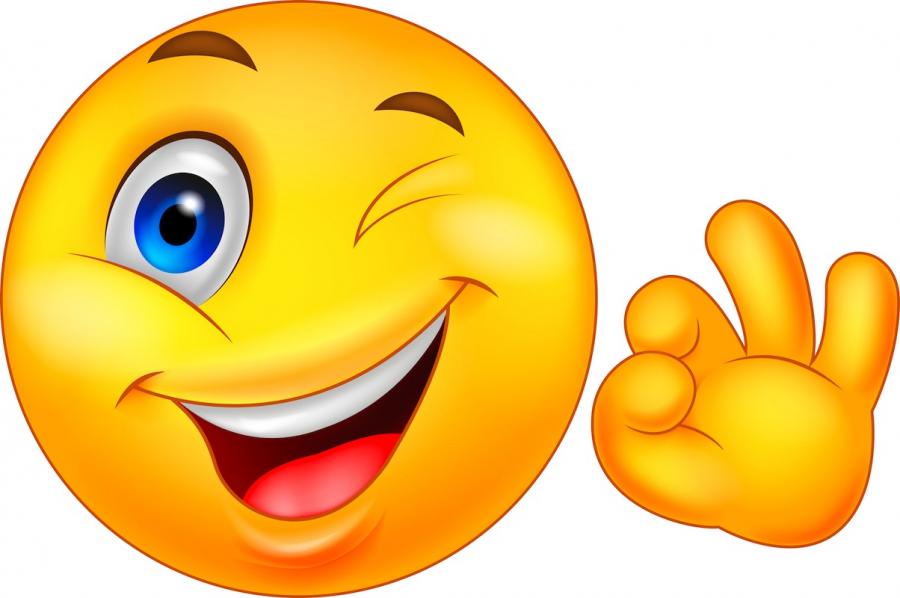